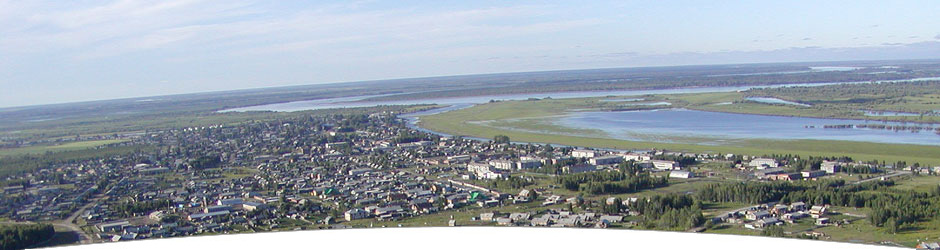 Бюджет для граждан
по итогам исполнения бюджета 
муниципального образования «Парабельский район» за 2016 год
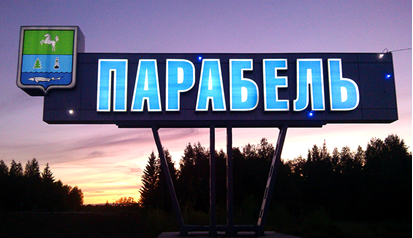 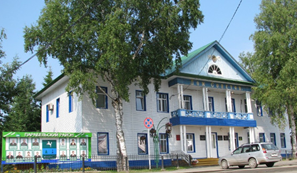 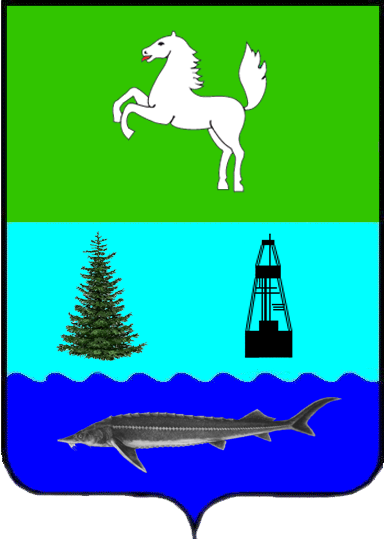 Парабель 2017
СОДЕРЖАНИЕ
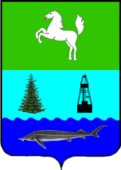 Вводная часть…………………………………………………………………………………………………2-5 стр.

Основные параметры бюджета 
Парабельского района за 2016 год…………………………………………………………………..7 стр.

Исполнении бюджета района по доходам…………………………...............................8-11 стр.

Исполнении бюджета района по расходам ……………………….............................12-33 стр.

Источники финансирования дефицита бюджета………………...................................34 стр.

Реализация Муниципального дорожного фонда в 2015 году………………………35-36 стр.

Реализация муниципальных программ, 
ведомственных целевых программ в 2015 году…………………………………………37-38 стр.

Резервный фонд 
Администрации Парабельского района….…………………………………………………..…..39 стр.

Информационные ресурсы….……………………………………………………………………..…..40 стр.

Контактная информация……………………………………………………………………………..….41 стр.
Уважаемые жители Парабельского района!
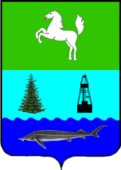 Одной  из ключевых  задач  бюджетной  политики Парабельского района  является  обеспечение  прозрачности  и  открытости бюджетного  процесса.  Уже  сегодня  информация  обо  всех  стадиях  бюджетного  процесса,  о  плановых показателях  бюджета района  и  его  исполнении  доступна  на  официальном  сайте Парабельского района  в  сети  Интернет по адресу : http://parabel.tomsk.ru/.
Для  привлечения  большего  интереса к  участию  в  обсуждении  вопросов  формирования  бюджета Парабельского района и его исполнения  разработан «Бюджет для граждан по итогам исполнения бюджета Парабельского  муниципального района за 2016 год». 
Бюджет для граждан познакомит вас с основными целями и приоритетными направлениями бюджетной политики района, основами исполнения бюджета, общими сведениями о доходах и расходах, выполненными задачами в прошедшем году.
Надеемся, что настоящий выпуск «Бюджета для граждан» повысит уровень  общественного участия граждан в бюджетном процессе Парабельского муниципального района.
Общая информация
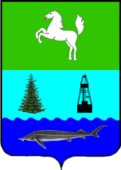 Парабельский район расположен в центральной части Томской области и простирается с юго-запада на северо-восток, занимая территорию площадью 35 050 км2.
Численность населения района по состоянию на 1 января 2017 года составила 12 373 человек.
Численность населения за год уменьшилась на 38 человек по причине естественной убыли и отрицательного миграционного сальдо.

В границах Парабельского района располагаются 5 сельских поселений: 
Заводское, Нарымское, Новосельцевское, Парабельское, Старицинское
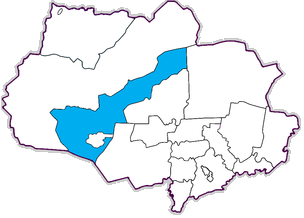 Основные виды виды экономической деятельности Парабельского района:

Добыча топливно-энергетических полезных ископаемых

Производство пищевых продуктов

Обработка древесины, производство изделий из дерева
Этапы подготовки отчета об исполнении
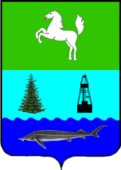 Положением «О бюджетном процессе в муниципальном образовании «Парабельский район»,
утвержденным Решением Думы Парабельского района от 26.05.2011г. №11, 
предусмотрены следующие этапы составления и утверждения отчета 
о бюджете Парабельского муниципального района:
Составление отчета
Сбор, свод, составление и представление отчетности об исполнении районного бюджета осуществляются Финансовым отделом администрации Парабельского района на основе единой методологии и стандартов бюджетного учета и бюджетной отчетности, устанавливаемой Министерством финансов Российской Федерации.
Внешняя проверка
Годовой отчет об исполнении районного бюджета за отчетный финансовый год до его рассмотрения в Думе Парабельского района подлежит внешней проверке Контрольно-счетным органом – Ревизионной комиссией муниципального образования «Парабельский район»
Рассмотрение и утверждение отчета
Дума Парабельского района рассматривает годовой отчет об исполнении районного  бюджета за отчетный финансовый год в течение 15 календарных дней после получения заключения Контрольно-счетного органа – Ревизионной комиссии муниципального образования «Парабельский район» , после чего своим решением утверждает годовой отчет об исполнении районного бюджета за отчетный финансовый год
Уточнение бюджета Парабельского района
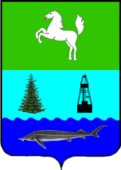 Изменения в Решение Думы Парабельского района от 22.12.2015 года №20 
«О бюджете муниципального образования Парабельский район 
на 2016 год и плановый период 2017 и 2018 годов» вносились следующими документами:
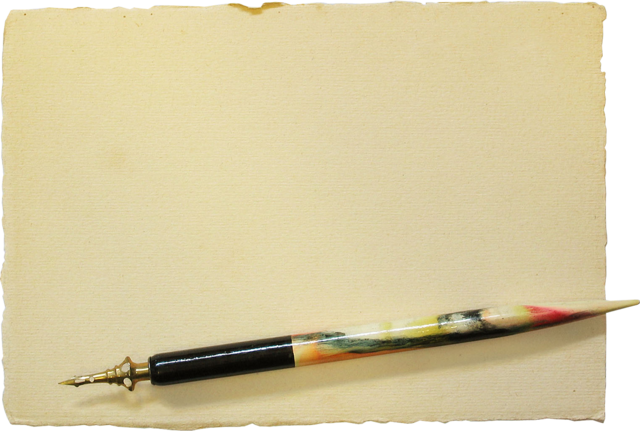 Решение Думы Парабельского района от 26.05.2016 № 24


Решение Думы Парабельского района от 29.09.2016 № 30


Решение Думы Парабельского района от 22.12.2016 № 45
Основные параметры бюджета 
Парабельского района за 2016 год
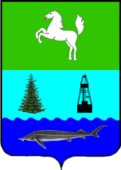 Доходы бюджета
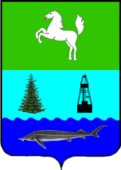 Доходы бюджета – это безвозмездные и безвозвратные 
поступления денежных средств в бюджет
Налоговые доходы
Неналоговые доходы
Безвозмездные поступления
Поступления от уплаты налогов, установленных Налоговым кодексом Российской Федерации, 

например:

Налог на доходы физических лиц
Налоги на совокупный доход
Акцизы
Другие налоги
Поступления от уплаты других пошлин и сборов, установленных законодательством, а также штрафов за нарушение законодательства

например:

Доходы от использования государственного имущества и земли
 Штрафные санкции
Плата за негативное воздействие на окружающую среду
Поступления от других бюджетов бюджетной системы (межбюджетные трансферты), организаций, граждан
Исполнение бюджета по доходам
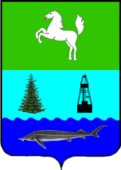 Динамика роста доходов бюджета
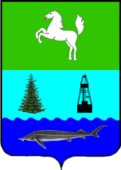 Налоговые доходы
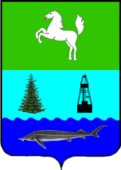 Неналоговые доходы
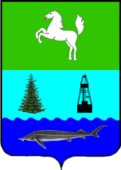 Расходы бюджета
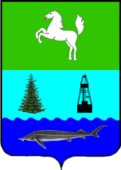 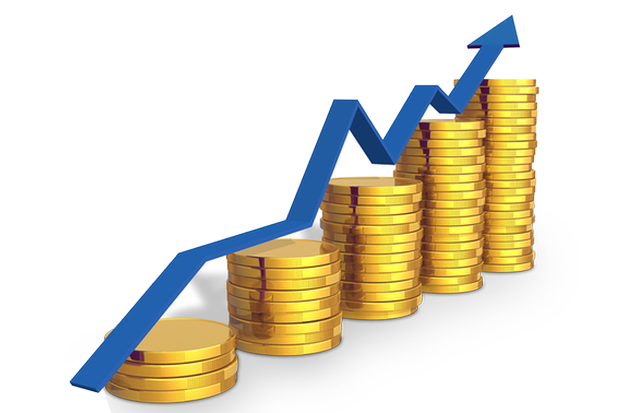 Расходы бюджета – выплачиваемые из бюджета денежные средства, за исключением средств, являющихся источниками финансирования дефицита бюджета
Формирование расходов бюджета осуществляется в соответствии с расходными обязательствами, обусловленными установленным законодательством разграничением полномочий, исполнение которых должно происходить в очередном финансовом году за счет средств соответствующих бюджетов.
Принципы формирования расходов бюджета:
 по разделам
 по ведомствам
 по муниципальным программам
Исполнение бюджета по расходам
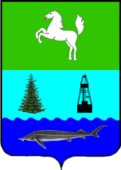 Основные причины недоисполнения расходов бюджета:

  Неполное исполнением плановых назначений по переселению граждан из аварийного жилищного фонда.

 Экономия средств по итогам проведения торгов (электронные аукционы, конкурсы, запросы котировок)

 Позднее перечисление межбюджетных трансфертов
Классификация расходов бюджета
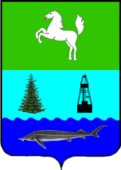 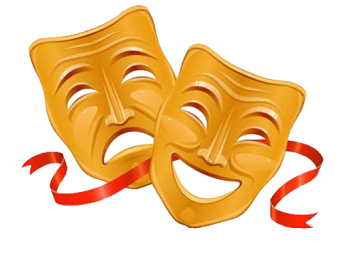 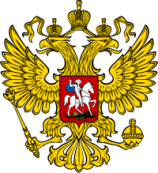 01 «Общегосударственные вопросы»
08 «Культура, кинематография»
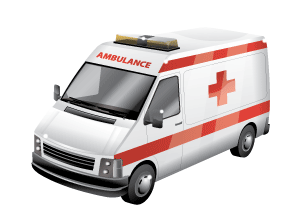 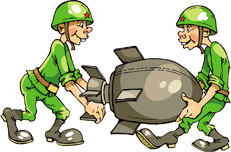 09 «Здравоохранение»
02 «Национальная оборона»
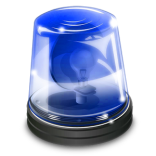 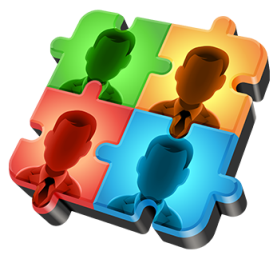 03 «Гражданская оборона и ЧС»
10 «Социальная политика»
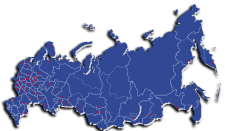 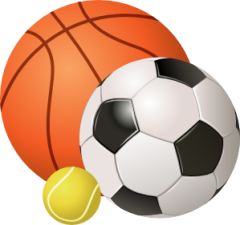 11 «Физическая культура и спорт»
04 «Национальная экономика»
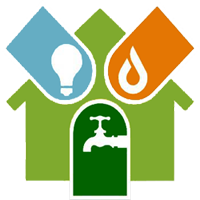 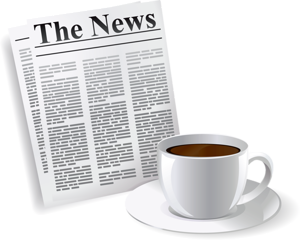 12 «Средства массовой информации»
05 «Жилищно-коммунальное хозяйство»
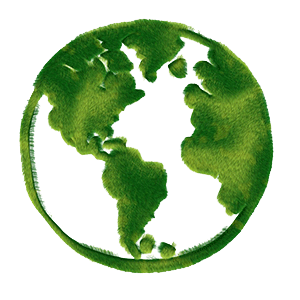 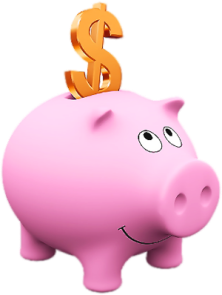 05 «Охрана окружающей среды»
13 «Обслуживание муниципального долга»
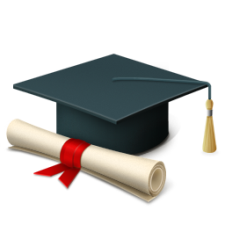 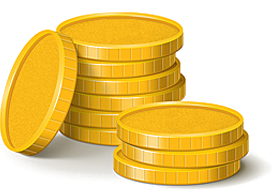 06 «Образование»
14 «Межбюджетные трансферты»
Структура расходов бюджета
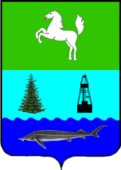 Распределение расходов бюджета
по главным распорядителям
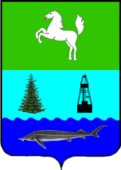 Динамика роста расходов бюджета
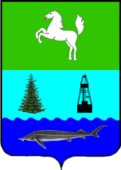 Темп роста расходов к уровню 2015 года составил 88,4%. 
Снижение расходов связано с совершением в 2015 году затрат на строительство детского сада «Подсолнухи» на 145 мест и приобретением подводящих инженерных сетей к нему (водопровод и газовая котельная), а также не полным исполнением в 2016 году в размере плановых назначений по переселению граждан из аварийного жилищного фонда.
4 детских сада, 503 воспитанника
Расходы на образование
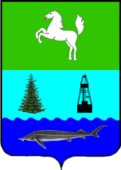 9 школ, 1665 учащихся
1 интернат
Оказание услуг в сфере образования осуществляют
17 муниципальных образовательных учреждений
3 учреждения дополнительного образования, 945 обучающихся
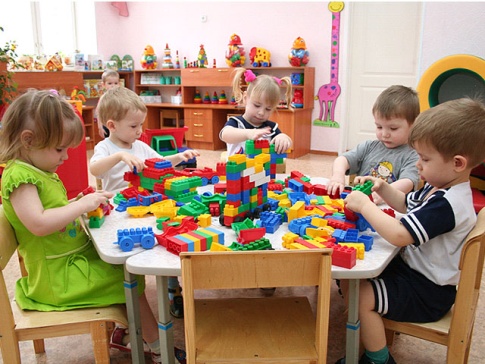 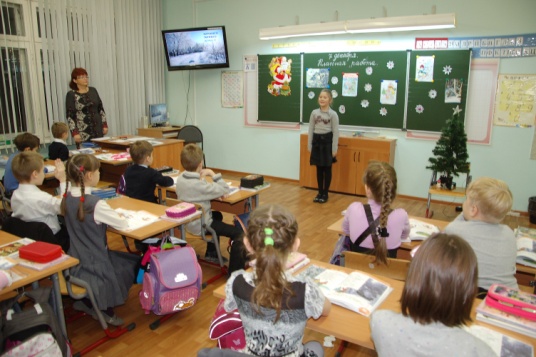 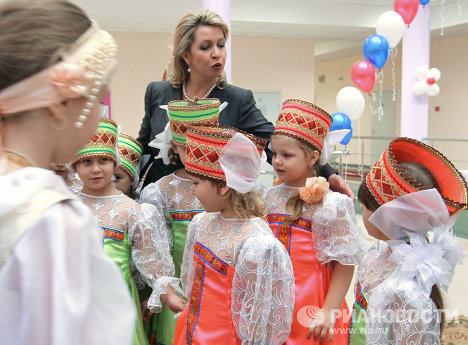 Расходы на образование
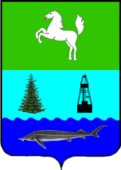 Расходы бюджета муниципального образования Парабельский район на 
образование в 2016 году исполнены в размере 382 963,8 тыс. рублей, 
что составляет 98,7% от плана
Динамика роста расходов на образование
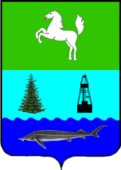 Расходы на образование 
в расчете на одного ребенка в 2016 году
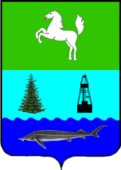 Расходы бюджета на общее образование в расчете на
 одного обучающегося в общеобразовательных учреждениях составляют:

163 тысячи рублей
Расходы бюджета на дошкольное образование в расчете на
 одного воспитанника 
детского сада
 составляют:

113 тысяч рублей
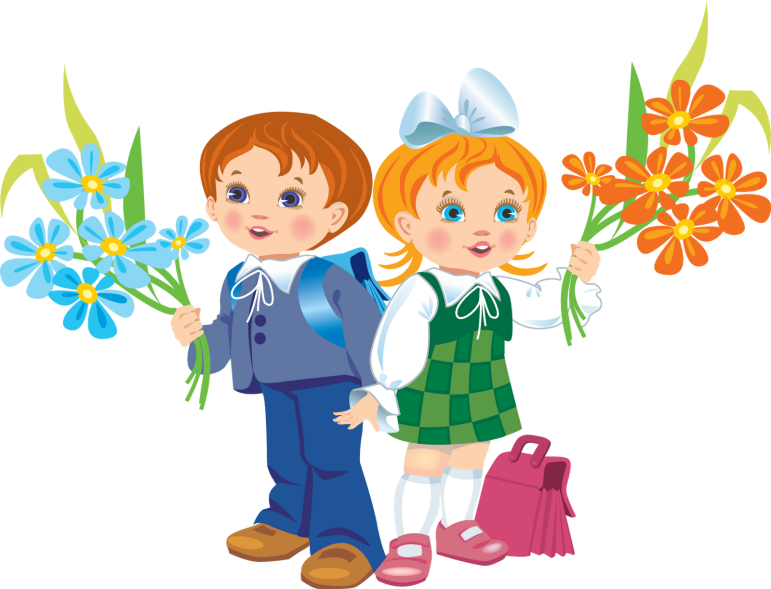 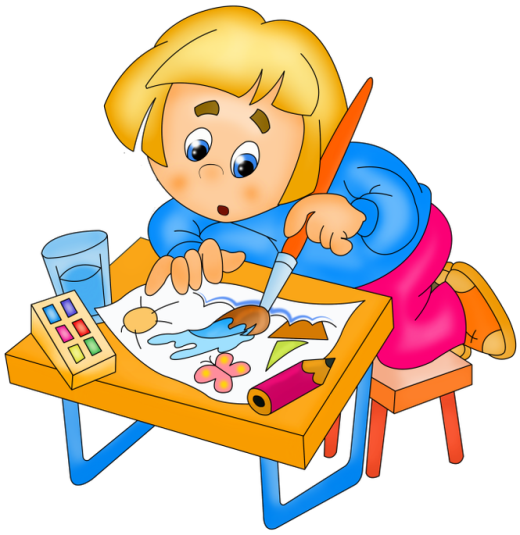 Расходы на культуру
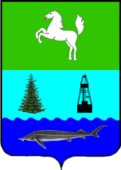 За счет средств местного бюджета финансируются 
3 муниципальных бюджетных учреждения с филиалами:
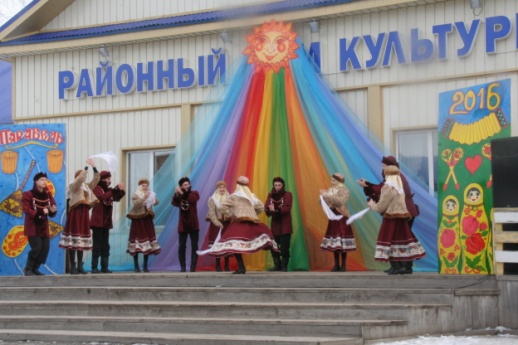 Районный дом культуры
(74 408 посещений в год)
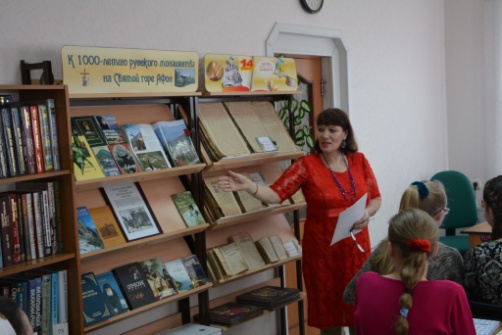 Центральная библиотека
(78 762 посещений в год)
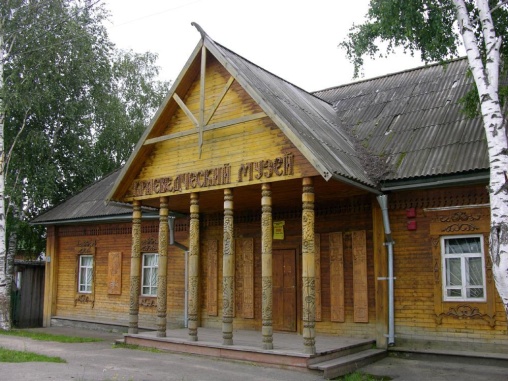 Краеведческий музей
(6 247 посещений в год)
Расходы на культуру
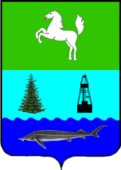 Расходы бюджета муниципального образования Парабельский район на 
культуру в 2016 году составили 46 515,5 тыс. рублей.
Социальная политка
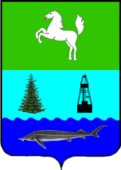 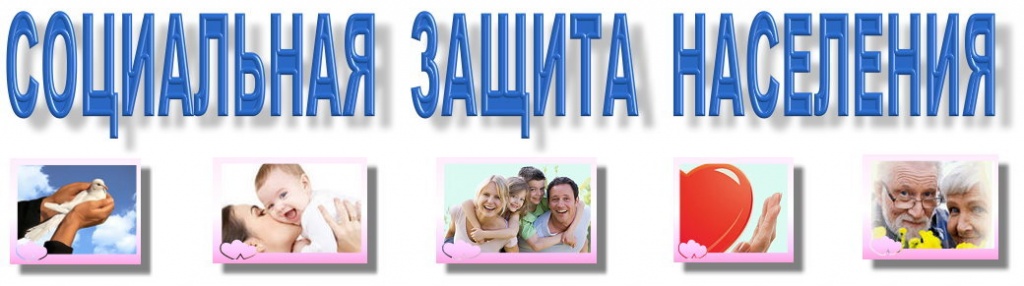 Общий объем расходов
составил 4 053,6 тыс. рублей
Предоставлены субсидии на приобретение и строительство жилья
молодым семьям в размере 1020,6 тыс. рублей

Предоставлены межбюджетные трансферты сельским поселениям:
на выплату гражданам, владельцам ЛПХ, субсидий на вывозку сена - 704,8 тыс. рублей
на оказание помощи отдельным категориям граждан из числа ветеранов Великой Отечественной войны и вдов участников войны в ремонте жилых помещений - 900 тыс. рублей

За счет средств резервного фонда непредвиденных расходов Администрации Парабельского района выплачена материальная помощь гражданам, в размере 1428,2 тыс. рублей
Расходы на социальную защиту детей
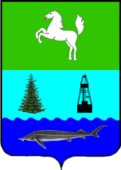 Общий объем расходов в 2016 году
составил 15 486,2 тыс. рублей

из них по основным направлениям:
Расходы в сфере 
жилищно-коммунального хозяйства
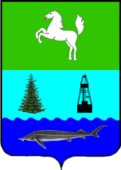 Общий объем расходов в 2016 году 
Составил 103 519,2 тысячи рублей

из них по основным направлениям:
Жилищное хозяйство
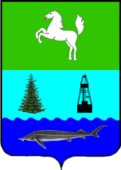 Расходы по подразделу «Жилищное хозяйство» расходы составили 31 816,7 тыс. рублей, или 29,8% от запланированного объема в 106 729,6 тыс. рублей .
Расходы направлены на реализацию мероприятий по переселению граждан из аварийного жилищного фонда в рамках ГП «Обеспечение доступности жилья и улучшение качества жилищных условий населения Томской области».
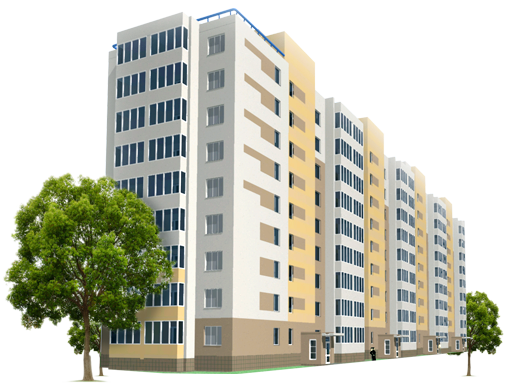 Коммунальное хозяйство
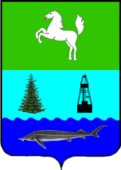 Расходы по подразделу «Коммунальное хозяйство» расходы составили 70 942,6 тыс.рублей, или 73,5% от запланированного объема в 96 456,3 тыс.рублей.

в том числе:
Межбюджетные трансферты сельским поселениям на компенсацию расходов по теплоснабжению энергоснабжающими организациями, использующими в качестве топлива нефть 658,2 тыс. рублей;

Субсидия на организацию электроснабжения от ДЭС – 23 000 тыс. рублей; 

«Газоснабжение п. Заводской, д. Прокоп Парабельского района Томской области» в рамках ГП «Развитие сельского хозяйства и регулируемых рынков в Томской области» – 25 444,2 тыс. рублей;

Замена участка канализационного коллектора с.Парабель за счет средств резервного фонда Администрации Томской области – 1 340 тыс.рублей, 

Финансовое обеспечение передаваемых полномочий по вопросам: организация утилизации и переработки бытовых и промышленных отходов – 448 тыс. рублей,

Межбюджетные трансферты Парабельскому сельскому поселению на реализацию муниципальной программы «Комплексное развитие систем коммунальной инфраструктуры Парабельского сельского поселения на 2013-2015 гг и на период до 2020 года» – 19 852,1 тыс. рублей, 

межбюджетные трансферты Заводскому сельскому поселению на ремонт водонапорной башни  - 200 тыс. рублей.
Коммунальное хозяйство
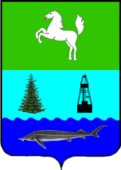 Расходы по реализацию  мероприятия «Газоснабжение п. Заводской, д. Прокоп Парабельского района Томской области» в рамках ГП «Развитие сельского хозяйства и регулируемых рынков в Томской области» составили 25 444,2 тыс. рублей, четвертая часть которых профинансирована из бюджета Парабельского района.
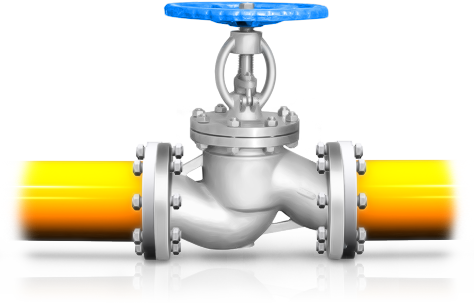 Благоустройство
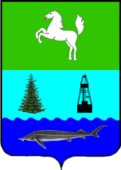 Расходы на благоустройство в рамках реализации муниципальной программы «Содействие развитию предпринимательства и занятости 
в Парабельском районе на 2016-2020гг.» 
при плане 760 тыс. рублей 
составили 100%

из них:


летнее устройство несовершеннолетних –400,0 тыс. рублей
на временное трудоустройство граждан – 360,0 тыс. рублей
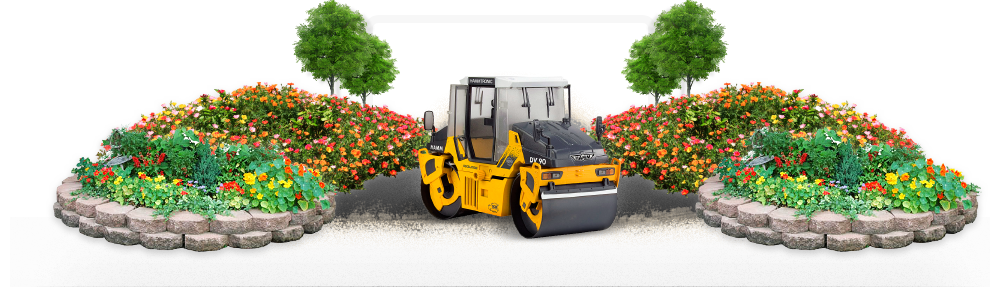 Физкультура и спорт
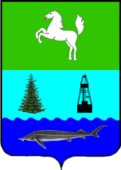 Расходы на физическую культуру и спорт по итогам 2016 года составили 3 093,2 тыс. рублей, 
или 99,5% от плана в 3 107,5 тыс. рублей

в том числе:

По подразделу «Физическая культура»
Оплата труда инструкторов по физкультуре за счет средств областной субсидии на обеспечение условий развития физической культуры в поселениях - 1 274,2 тыс. рублей.

По подразделу «Массовый спорт»
Реализация мероприятий муниципальной программы «Развитие физической культуры, спорта и формирования здорового образа жизни населения Парабельского района на 2016 – 2020 годы» - 1 536,2 тыс. рублей.

По подразделу «Спорт высших достижений»
Обеспечение участия спортивных сборных команд муниципальных районов в официальных региональных спортивных, физкультурных мероприятиях, проводимых на территории Томской области – 282,8 тыс. рублей.
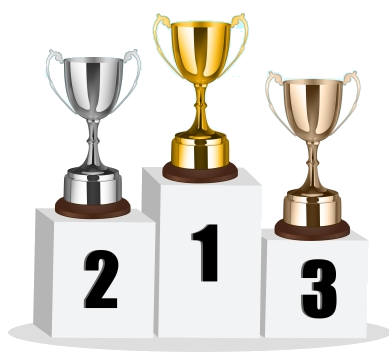 Темпы роста расходов
на физкультуру и спорт
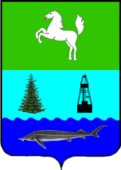 Сельское хозяйство
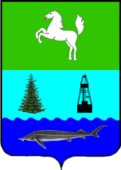 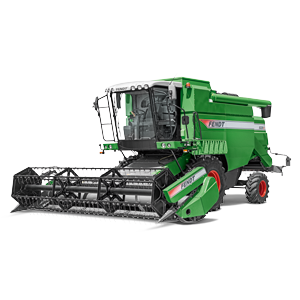 Расходы по разделу «Сельское хозяйство и рыболовство» в размере 4 393,7 тыс. руб. направлены на следующие цели:

Осуществление управленческих функций органами местного самоуправления – 883,8 тыс. рублей; 

Предоставление субсидий на развитие личных подсобных хозяйств – 2300,2 тыс. рублей; 

Предоставление субсидий на возмещение части процентной ставки по долгосрочным, среднесрочным и краткосрочным кредитам, взятым малыми формами хозяйствования – 248,1 тыс. рублей, 

Реализацию мероприятий МП "Развитие малых форм хозяйствования в Парабельском районе на 2011-2015 годы" (на доставку кормов в район)– 408,0 тыс. рублей;

Проведение Всероссийской сельскохозяйственной переписи – 553,6 тыс. рублей
Источники финансирования 
дефицита бюджета
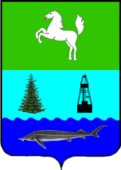 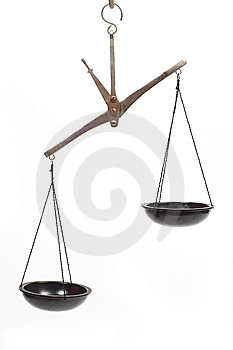 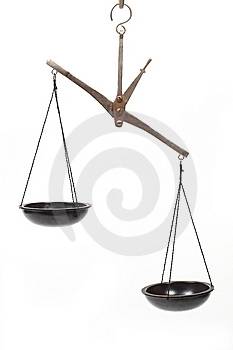 ВАЖНО:
ДЕФИЦИТ БЮДЖЕТА НЕ ДОЛЖЕН ПРЕВЫШАТЬ 
10 % СОБСТВЕННЫХ ДОХОДОВ МЕСТНОГО БЮДЖЕТА
Профицит 
(доходы больше расходов)
Дефицит 
(расходы больше доходов)
Бюджет Парабельского района в 2016 году исполнен 
с профицитом  в размере 97 085,4 тысяч рублей
Муниципальный дорожный фонд
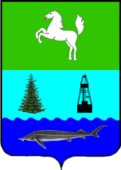 Дорожный фонд - часть средств бюджета, подлежащая использованию в целях финансового обеспечения дорожной деятельности в отношении автомобильных дорог общего пользования, а также капитального ремонта и ремонта дворовых территорий многоквартирных домов, проездов к дворовым территориям многоквартирных домов населенных пунктов.
Источники формирования дорожного фонда:

Акцизы на автомобильный бензин, прямогонный бензин, дизельное топливо, 
моторные масла для дизельных и (или карбюраторных двигателей, 
производимые на территории Российской Федерации)

Доходы бюджета, получаемые в виде арендной платы за земельные участки

Межбюджетные трансферты из бюджетов бюджетной системы Российской Федерации на финансовое обеспечение дорожной деятельности в отношении автомобильных дорог общего пользования
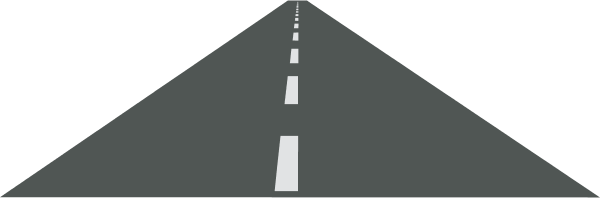 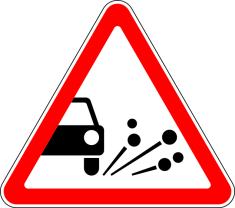 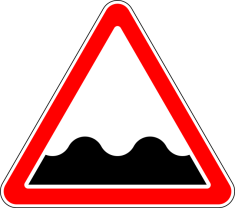 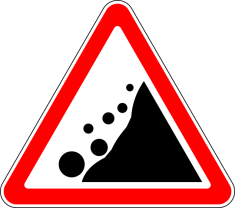 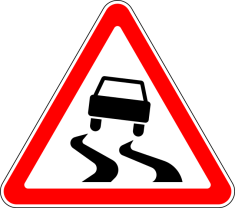 Реализация муниципального 
дорожного фонда
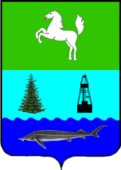 Ассигнования муниципального дорожного фонда в 2016 году составили
42 156,6 тыс. руб.
из них:
25 753 тыс. руб. 
из областного бюджета
10 351,9   тыс. руб.  
из  бюджета  района
Реализация муниципальных программ
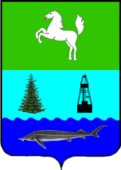 В 2016 году в Парабельском районе реализовано 
11 муниципальных целевых программ
Ведомственные целевые программы
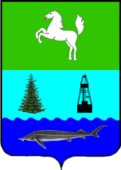 В 2016 году в Парабельском районе реализовано 
две ведомственных целевых программ
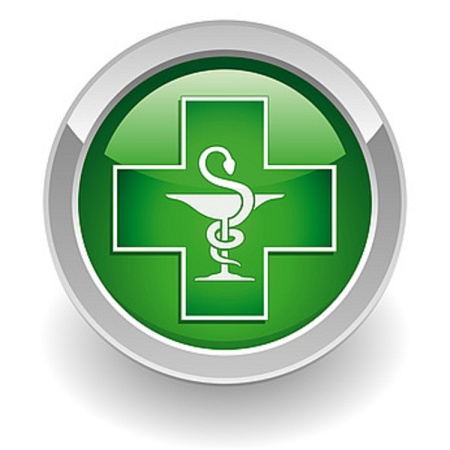 Программа «Финансовая поддержка МУП «Парабельская ЦРА №26» на 2014-2016 годы» исполнена в сумме 150,0 тыс. рублей или 55,6% от плана
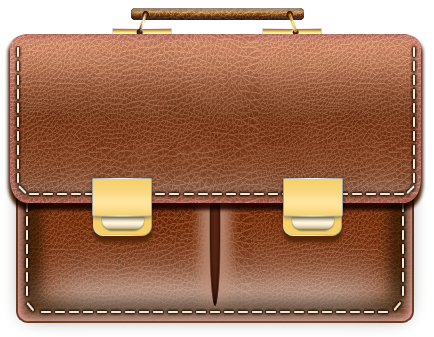 Программа «Развитие муниципальной службы в муниципальном образовании «Парабельский район» на 2014-2016 годы» исполнена в сумме 247,3 тыс. рублей или 98,9% от плана
Резервный фонд
Администрации Парабельского района
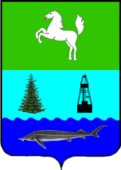 Резервный фонд - предусмотренные в расходной части бюджета средства направляемые на финансовое обеспечение непредвиденных расходов, в том числе на проведение аварийно-восстановительных работ и иных мероприятий, связанных с ликвидацией последствий стихийных бедствий и других чрезвычайных ситуаций, а также на иные мероприятия, предусмотренные Порядком использования бюджетных ассигнований резервного фонда.
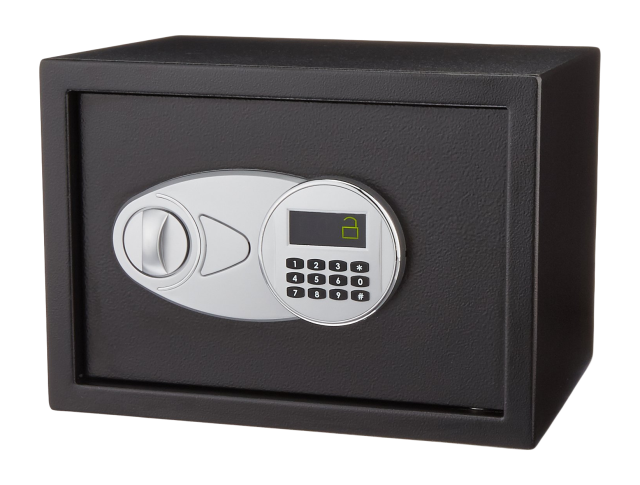 резервный фонд
В 2016 году средства резервного фонда администрации Парабельского района 
направлялись на следующие цели:

укрепление материально-технической базы учреждений культуры Парабельского района – 20 тыс. рублей;

предоставление межбюджетных трансфертов общего характера сельским поселениям - 147 тыс. рублей;

приобретение ранцевых огнетушителей, глубинного насоса, поддержание в работоспособном состоянии оборудование для ликвидации ЧС - 368 тыс. рублей;

ремонт моста через реку Исан в Нарымском сельском поселении - 600 тыс. рублей;

замена участка канализационного коллектора в селе Парабель – 1 340 тыс.рублей;

оказание разовой материальной помощи гражданам- 1 428 тыс. рублей.
Информационные ресурсы
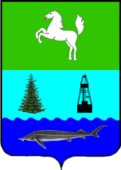 www.budget.gov.ru – единый портал бюджетной системы
Российской Федерации;

 www.minfin.ru – официальный сайт Министерства финансов
Российской Федерации;

 www.bus.gov.ru – официальный сайт раскрытия информации о деятельности государственных (муниципальных) учреждений;

 www.roskazna.ru – официальный сайт Федерального казначейства;

 findep.org – официальный сайт Департамента Финансов 
Томской области; 

 parabel.tomsk.ru - официальный  сайт  администрации 
Парабельского района.
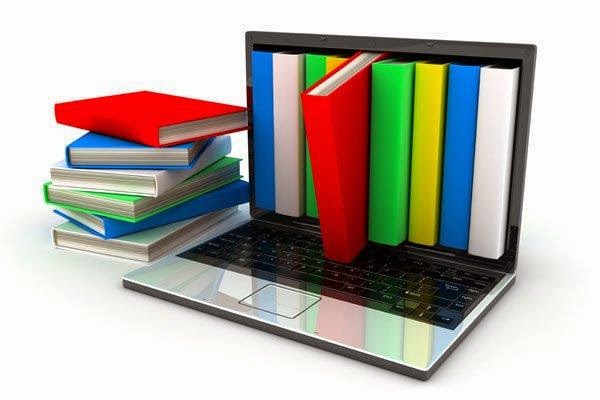 Уважаемые жители Парабельского района!
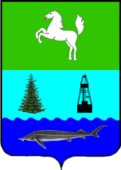 С решением Думы Парабельского района «Об утверждении отчета об исполнении бюджета района за 2016 год можно ознакомится на официальном сайте Парабельского района http://parabel.tomsk.ru в разделе Экономика и финансы – Исполнение бюджета.
 
«Бюджет для граждан»   подготовлен Финансовым отделом 
администрации Парабельского района
 
График работы  Финансового отдела:
с понедельника по четверг - с 9-00 до 17-15;пятница - с 9-00 до 17-00;
суббота, воскресенье - выходные дни.
Обеденный перерыв - с 13-00 до 14-00.


Контактная информация:
тел. 8(38252)2-18-50 Шибаева Татьяна Михайловна Руководитель
тел. 8(38252)2-15-59 Бут Анастасия Анатольевна Заместитель руководителя 
тел. 8(38252)2-16-04 Бюджетный отдел
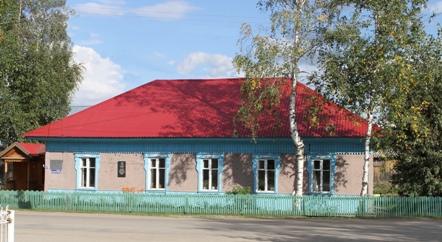